我是标题
完成目标XXXXXXX
执行中的目标XXXX
未完成的目标XXXX
延期的目标XXXXX
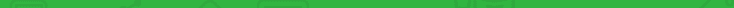